پاسخ‌نامۀ آزمون درس مدیریت ریسک
دورۀ دكترا ـ ميان‌ترم
دانشکدۀ مدیریت دانشگاه تهران
حسین عبده تبریزی 
میثم رادپور
بهمن‌ماه 90
1. در مدل‌های ARCH و GARCH کدام مفروضات کلاسیک رگرسیون لحاظ نمی‌شود؟ توضیح دهید.
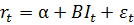 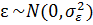 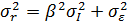 ادامۀ پاسخ به سوال 1
اگر فرض                   به اعتبار این‌که پسماند هر دوره دارای توزیع نرمال شرطی با میانگین صفر و واریانس       است، نقص شود دیگر نمی‌توان براساس مدل غیرشرطی یادشده، واریانس بازده را برآورد کرد. 
				چرا؟
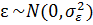 ادامۀ پاسخ به سوال 1
با لحاظ فرض                     هنوز هم مدل رگرسیون برآوردهای نااریبی از پارامترها به دست می‌دهد، اما کارایی چنین برآوردکننده‌ای به دلیل تغییر واریانس بازده طی دوره‌های متوالی زیر سؤال می‌رود. در نتیجۀ فاصلۀ اطمینان واریانس برای تخمین‌های حاصل از چنین برآوردکننده‌ای پهن‌تر از آن چیزی خواهد بود که براساس فرض اولیۀ                   بنا می‌شود.

اما مدل‌های ARCH و GARCH این مسأله را چگونه مرتفع می‌کنند؟
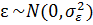 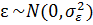 ادامۀ پاسخ به سوال 1
مدل‌های GARCH مسألۀ ناهمسانی‌واریانس را از طریق مدل‌سازی واریانس مرتفع می‌کنند. در نتیجه نه‌تنها نواقص مدل حداقل مجذورات رفع می‌شود، بلکه یک پیش‌بینی برای واریانس هر جملۀ پسماند ارایه می‌گردد. این پیش‌بینی خصوصاً در زمینۀ مالی بسیار موردعلاقۀ متخصصان است.

در واقع در مدل‌های GARCH که حالت تعمیم‌یافتۀ مدل‌های ARCH است، فرض اولیۀ                      با فرض                      تعویض می‌شود. 

به عبارتی دیگر با استفاده از مدل‌های GARCH واریانس بازدۀ هر دوره براساس اخبار موجود تا دورۀ قبل برآورد می‌شود و مشکل حاصل از لحاظ فرض توزیع غیرشرطی برای پسماندهای حاصل از مدل رگرسیون که به ایجاد مدل واریانس غیرشرطی می‌انجامد، مرتفع می‌شود.
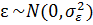 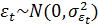 2. شبیه‌سازی مونت‌کارلو به توسعۀ مدل‌های ریسک چه کمکی می‌کند؟
شبیه‌سازی مونت‌کارلو روشی است شامل هر تکنیک نمونه‌برداری آماری جهت ارائۀ تقریبی از پاسخ‌های مسایل کمی است. این روش ما را در برآورد پارامترهای مدل‌ها کمک می‌کند. عموماً زمانی از این روش استفاده می‌شود که روش‌های تحلیلی در دسترس نیست و یا استفاده از آن‌ها پیچیدگی‌های عمده‌ای را به همراه دارد. 
بنابراین، چنین روشی به طور مستقیم هیچ کمکی به توسعۀ مدل‌های ریسک نمی‌کند. مدل‌های ریسک ابتدا براساس مفروضاتی توسعه می‌یابند و سپس در صورت نیاز پارامترهای آن‌ها با استفاده از شبیه‌سازی مونت‌کارلو برآورد می‌شود.
3. براساس فرآیند مدل‌سازی ریسک، فرآیند استنباط در مدل مارکویتز و شارپ چگونه منعکس می‌شود؟
اگر سبد اوراق بهادار شامل دو ورق A و B باشد، بردار کلیدی ریسک در مدل مارکویتز عبارت است از:


و فرآیند استنباط در مدل مارکویتز به شرح زیر است:




و در مدل شارپ بردار کلیدی ریسک تنها شامل شاخص بازار (I) است و فرآیند استنباط شامل فرض زیر می‌باشد:
4. فرض کنید متغیر تصادفی X دارای توزیع دوجمله‌ای با پارامترهای n و p است. n، تعداد تکرارها و p احتمال موفقيت است. پارامتر p براساس روش حداکثر درست‌نمایی چگونه برآورد می‌شود؟ با رسم شکل توضیح دهید.
تابع تراکم احتمال (probability mass function) توزیع دوجمله‌ای به شرح زیر است:



مقداری از p که تابع احتمال(likelihood function)  توزیع دوجمله‌ای را حداکثر می‌سازد، برآورد روش حداکثر درست‌نمایی (maximum likelihood function) از این پارامتر در توزیع یادشده است.  چرا؟
چون پارامتر مقداری را به خود می‌گیرد که محتمل‌ترین حالت را ایجاد کند.

از آن‌جا که در این‌جا تنها با یک توزیع سروکار داریم، تابع احتمال همان تابع تراکم احتمال توزیع دوجمله‌ای است:
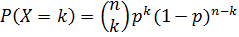 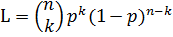 ادامۀ پاسخ به سوال 4
با مشتق‌گیری از تابع فوق نسبت به p خواهیم داشت: 

اگر تابع مشتق را برابر صفر قرار دهیم به ازای p خواهیم داشت: 
بنابراین به ازای           ، تابع احتمال توزیع دوجمله‌ای بیشینه می‌شود. شکل زیر گویای این مسأله است:
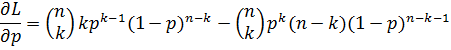 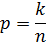 5. انحراف‌معیار و ارزش در معرض ریسک را به عنوان سنجه‌های ریسک با هم مقایسه کنید. این دو به لحاظ آماری چه تفاوت‌ها و شباهت‌هایی دارند؟
انحراف معیار و ارزش در معرض ریسک هر دو از جنس صدک (quantile) و با لحاظ فرض نرمال‌بودن توزیع سری بازدۀ مالی، می‌توان گفت انحراف معیار صدک "16"ام و "84"ام و ارزش در معرض ریسک صدکα  ام توزیع نرمال است که α همان سطح اطمینان برآوردهای VaR است. آلفا می‌تواند 1، 5، 10 و یا هر عدد دیگری بین 0 تا 100 باشد. اما از آنجا که ارزش در معرض ریسک بدنبال صدک‌های دنبالۀ توزیع است، عموماً  کمتر از 10 لحاظ می‌شود. بنابراین زمانی که توزیع سری مالی موردنظر نرمال باشد، ارزش در معرض ریسک و انحراف معیار با هم تفاوتی ندارند. 
در محاسبۀ انحراف معیار، انحرافات مثبت و منفی از مقدار مورد انتظار مبنای محاسبۀ ریسک است در حالی‌که در ارزش در معرض ریسک انحرافات منفی از مقدار مورد انتظار مبنای محاسبۀ این سنجه است. تا زمانی که توزیع متغیر تصادفی نرمال و یا حداقل متقارن باشد، این مسأله، مشکلی ایجاد نمی‌کند. اما در صورتی که توزیع نامتقارن باشد، این مسأله تفاوت با اهمیتی در محاسبات ایجاد می‌نماید، می‌توان گفت در انحراف معیار هرگونه انحرافی از مقدار مورد انتظار مبنای محاسبۀ ریسک است در حالیکه در VaR انحرافات نگران‌کننده از مقدار مورد انتظار مبنای محاسبۀ این سنجه است.
ادامۀ پاسخ به سوال 5
به محض اینکه توزیع سری مالی از نرمال فاصله می‌گیرد، انحراف معیار بسته به انحراف توزیع واقعی متغیر مورد بررسی از توزیع نرمال، معنی خود را از دست می‌دهد. دیگر نمی‌توان گفت که انحراف معیار صدک "16"ام و "84"ام است. به عبارتی دیگر نمی‌توان گفت که حدود 68 درصد از سطح منحنی بین  محصور است. اما ارزش در معرض ریسک نمایان‌گر صدکی است که بسته به فرض توزیع (که می‌تواند نرمال نباشد) محاسبه می‌شود و بنابراین با انحراف توزیع متغیر مورد بررسی از توزیع نرمال این امکان وجود دارد که هم‌چنان معنی خود را به لحاظ آماری حفظ کند.
6. مؤلفه‌های ریسک چگونه در فرآیند مدل‌سازی ریسک متبلور می‌شوند؟
عدم‌اطمینان (uncertainty) و در معرض بودن (exposure) مؤلفه‌های ریسک بازدارند. مؤلفۀ عدم‌اطمینان در فرآیند استنباط، و مؤلفۀ در معرض بودن در فرآیند نگاشت ظاهر می‌شود.
7. "اگر بازار کارا باشد، استفاده از ابزار مشتقه برای پوشش ریسک کار بیهوده‌ای است." صحت و سقم این گزاره را از نظرگاه مدیریت ریسک بررسی کنید.
ادامۀ پاسخ به سوال 7
8. اگر مربع پسماندهای حاصل از یک رگرسیون خطی همبسته باشند، احتمالاً کدام پدیده شناسایی شده است؟ آیا این پدیده برآوردهای رگرسیون را با مسأله‌ای مواجه می‌کند؟ توضیح دهید.
اگر مربع پسماندهای حاصل از یک مدل رگرسیون همبسته باشد، احتمالاً نشان‌دهندۀ وجود خوشۀ تلاطم (volatility cluster) است، به این معنی که در سری تلاطم متغیر تصادفی پایه، دوره‌های کم‌نوسان با هم و دوره‌های پرنوسان با هم ظاهر می‌شوند و به اصطلاح تشکیل خوشه می‌دهند. 
بدیهی است که وجود خوشۀ تلاطم بر ناهمسانی واریانس (heteroscedasticity) متغیر تصادفی پایه دلالت دارد. ناهمسانی واریانس فرض                        را نقض می‌کند و بنابراین، تخمین‌های رگرسیون کارایی خود را از دست می‌دهند.
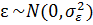 9. پنجرۀ غلتان (rolling window) چیست؟ اندازۀ آن بر پایۀ چه ملاحظاتی تعیین می‌شود؟ آیا در مدل GARCH پنجرۀ غلتان وجود دارد؟ در مدل میانگین متحرک ساده چطور؟
پنجرۀ غلتان همان نمونۀ متحرکی است که با گام‌های عموماً یک دوره‌ای جابه‌جا می‌شود. با جابجایی پنجرۀ غلتان، نمونۀ جدیدی حاصل می‌شود و ارائۀ تخمین‌های جدید براساس نمونۀ جدید ممکن می‌شود. اندازۀ پنجرۀ غلتان که در واقع همان اندازۀ نمونه است، براساس ملاحظات قابلیت اتکا و مربوط‌بودن انتخاب می‌شود. یعنی نمونه باید به اندازه‌ای بزرگ باشد که تخمین‌های حاصل از آن به لحاظ آماری قابل اتکا باشد و از طرف دیگر باید به اندازه‌ای کوچک باشد که مربوط‌بودن داده‌های نمونه به شرایط فعلی بازار زیر سؤال نرود. 

در مدل میانگین متحرک ساده (SMA) و میانگین متحرک با اوزان نمایی (EWMA) برای ارائۀ تخمین‌های متوالی از تلاطم، پنجرۀ غلتان روی داده‌های حرکت می‌کند و تخمین‌های متوالی ارائه می‌دهد. در مدل GARCH پنجرۀ غلتان به کار نمی‌آید،  (چرا؟) در این مدل براساس نمونه‌ای مشخص ابتدا پارامترها برآورد می‌شود و سپس براساس پارامترهای تخمینی، برآوردهای متوالی از تلاطم ارائه می‌شود.
10. اثرات شبح ghost effects به چه پدیده‌ای اشاره دارد؟ در مورد وجود این پدیده در مدل‌های پیش‌بینی تلاطم چه می‌توان گفت؟ توضیح دهید.
وقتی از مدل‌هایی مانند میانگین متحرک ساده (SMA) و میانگین متحرک با اوزان نمایی (EWMA) برای برآورد واریانس استفاده می‌شود، اثر شوک‌های قیمتی ایجادشده می‌تواند تا مدت‌ها تخمین‌های ما را از نوسان متأثر سازد، و این در حالی است که روزها و حتی ماه‌ها ممکن است از زمان ایجاد شوک گذشته باشد. دلیل این امر نیز مشخص است چرا که خروج شوک از پنجرۀ نمونه‌گیری چندین دوره طول می‌کشد و قطعاً طی این دوره‌ها برآوردهای نوسان تحت تأثیر شوک ایجاد‌شده قرار می‌گیرند. به این پدیده اثر شبح می‌گویند. 

در مدل‌هایی که پویایی‌های تلاطم در آن‌ها بیشتر لحاظ می‌شود مانند GARCH اثرات شبح کمتر است و بنابراین برآوردهای حاصل از چنین مدل‌هایی کمتر تحت تأثیر شوک‌های گذشته بازار قرار می‌گیرند.
11. برای استفاده از روش حداکثر درست‌نمایی چه مفروضاتی لحاظ می‌شود؟ این روش برچه اساسی پارامترها را تخمین می‌زند؟
در روش حداکثر درست‌نمایی پارامترها به گونه‌ای برآورد می‌شوند که تابع احتمال حداکثر شود. تابع احتمال، چگالی احتمال مشترک                          (joint probability density) متغیر تصادفی است. چگالی احتمال مشترک نیز حاصل ضرب چگالی‌هاست. مفروضات اساسی روش حداکثر درست‌نمایی، هم توزیع بودن و استقلال توزیع سری متغیر تصادفی است که آنرا با (i. i. d) نشان می‌دهند. 
بدیهی است برای این‌که چگالی‌ها قابل ضرب باشند باید هم توزیع باشند و برای اینکه چگالی احتمال مشترک صرفاً معادل حاصل ضرب چگالی‌ها باشد، باید مستقل از هم باشند.
12."براساس شواهد توزیع سری بازدۀ مالی نرمال غیرشرطی است." صحت و سقم این گزاره را بررسی کنید.
این گزاره صحیح نیست، چراکه شواهد عموماً گویای این است که توزیع سری بازدۀ مالی نرمال شرطی است، بدین معنی که توزیع بازده در طی زمان براساس اخبار جدید و شرایط جدید تغییر شکل می‌دهد. فرآیند شکل‌گیری قیمت‌ها، فرآیندی پویا است که براساس آخرین اطلاع رسیده تعدیل می‌شود، بنابراین نمی‌توان توزیعی غیرشرطی را به سری بازدۀ مالی نسبت داد. 
وقتی می‌گوییم توزیع بازده نرمال شرطی است توزیع بازده به‌خاطر هر دو پارامتر توزیع نرمال یعنی میانگین و واریانس ممکن است تغییر شکل دهد. آنچه که از بررسی سری‌های مالی حاصل می‌شود این است که عموماً شرطی‌بودن توزیع به‌خاطر شرطی‌بودن نوسان بازده است، نه به علت شرطی بودن بازدۀ موردانتظار.
با تشکر